11.4	  Product and Quotient Rule
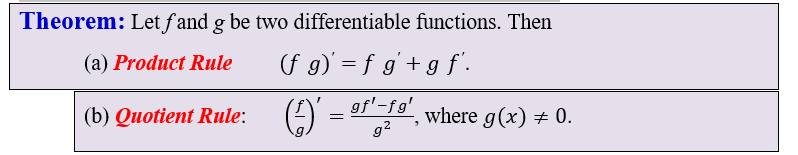 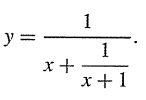 (3)
(4)
Solution
Consumption function
expresses total national
The consumption function
consumption C as a function of total national income, I. The marginal propensity to consume is defined as the rate of change of consumption with respect to income. It is the derivative of C with respect to I:
Marginal propensity to consume
If we assume that the difference between income I and
consumption C is savings, S, then
Differentiating both sides with respect to I gives
We define
as the marginal
propensity to save.
Example Finding Marginal Propensities to Consume and to Save
If the consumption function is given by
determine
the marginal propensity to consume and the marginal
propensity to save when
Solution:
When
, the marginal
propensity to consume is
The marginal propensity to save when